International Health Care Management IIPart 1.1-4
Steffen Fleßa
Institute of Health Care Management
University of Greifswald
1
Epidemiology of Non-Infectious Diseases
Demand for Health Services
Epidemiology of Non-Infectious Diseases
Overview
Example: Diabetes Mellitus Type II
Example: Cervix Uteri Carcinoma
Example: Cataract
Risk Factors
Filter Between Need and Demand
2
1.1.4. Example: Cataract
1.1 billion people live with vision loss.
90% of vision loss is preventable or treatable.
Number of people affected by vision loss, 2020
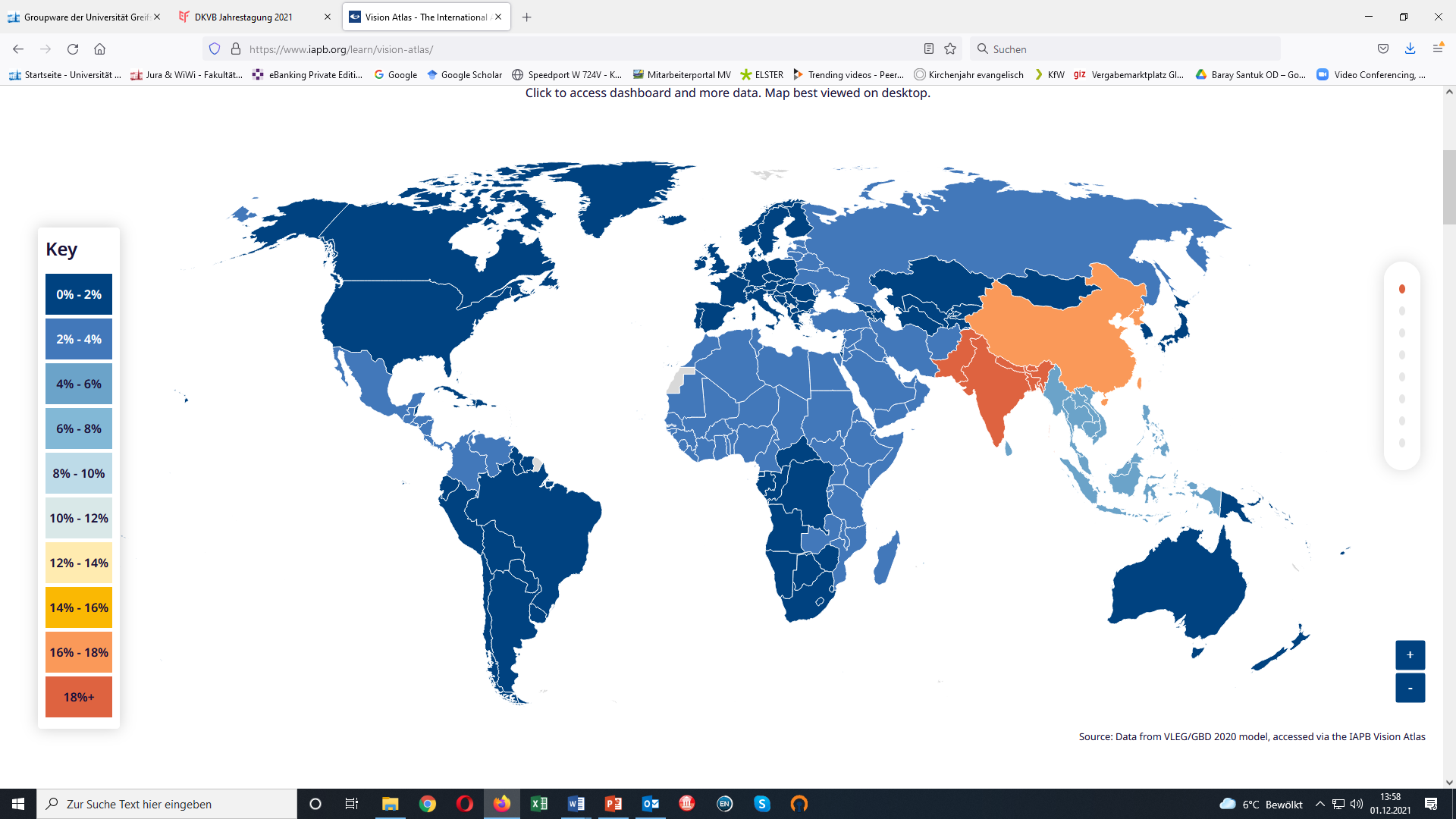 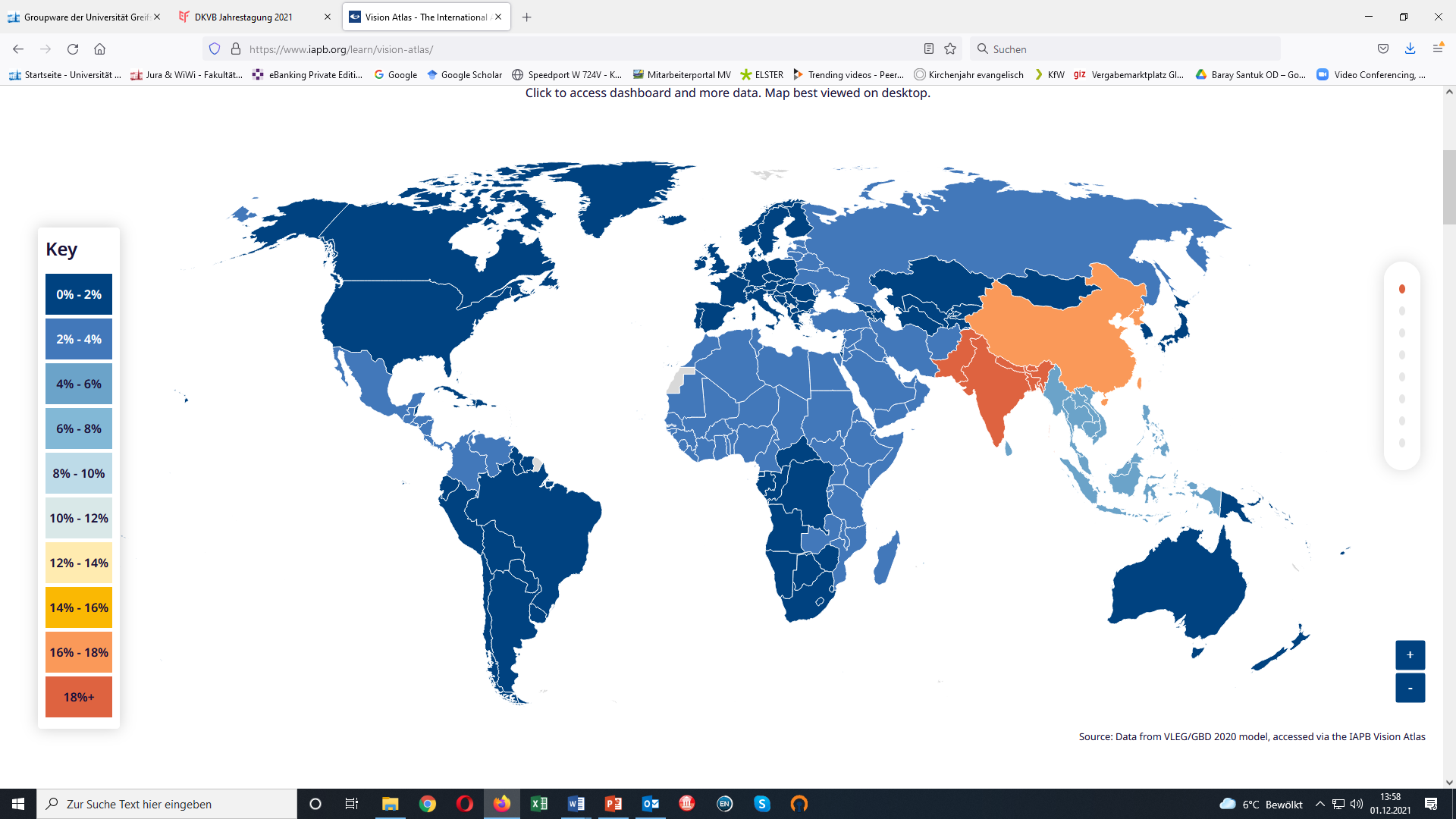 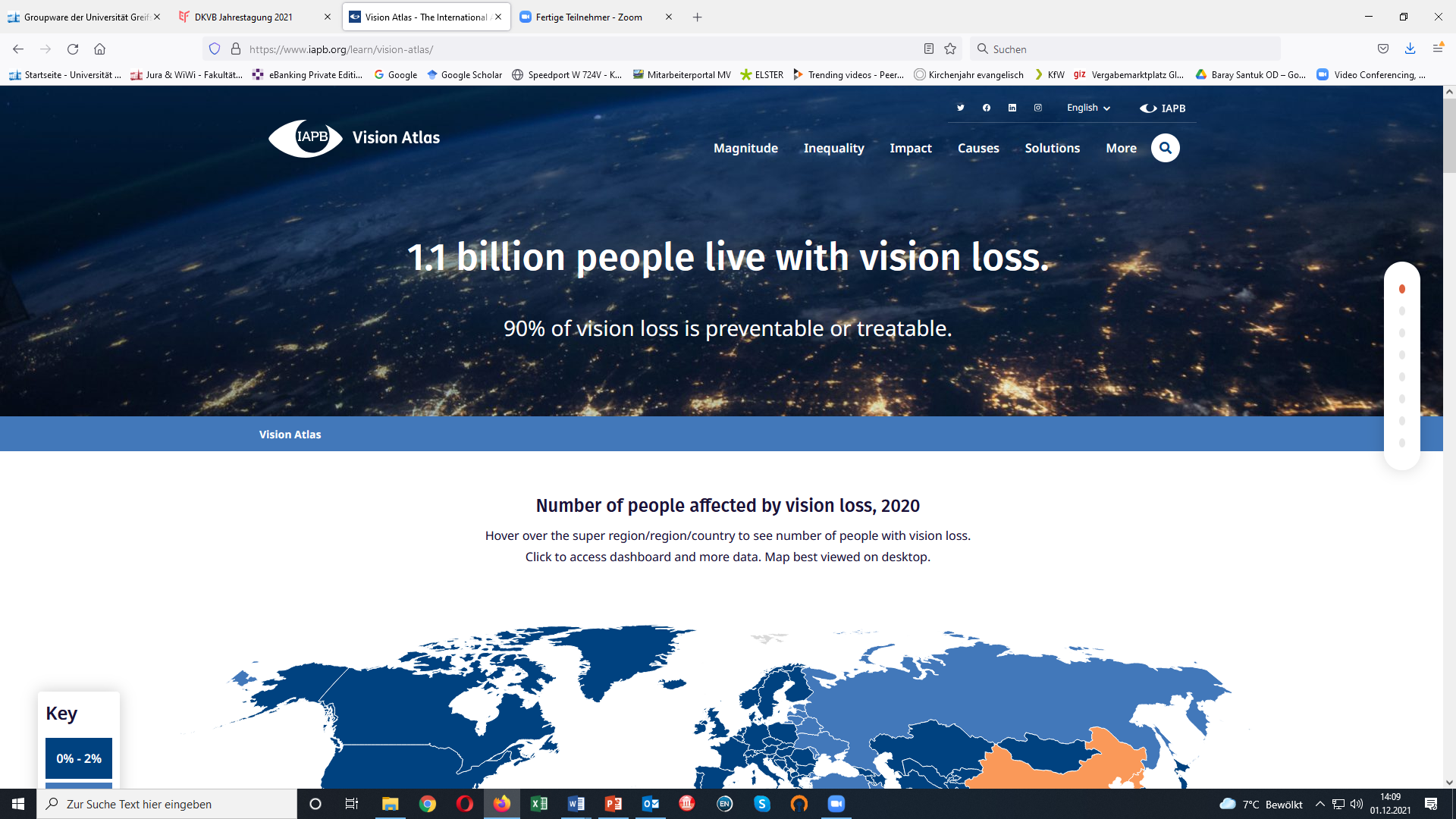 https://www.iapb.org/learn/vision-atlas/
3. Results
Global annual
productivity loss 2018: $410 billion US$ (0.3% of GDP)
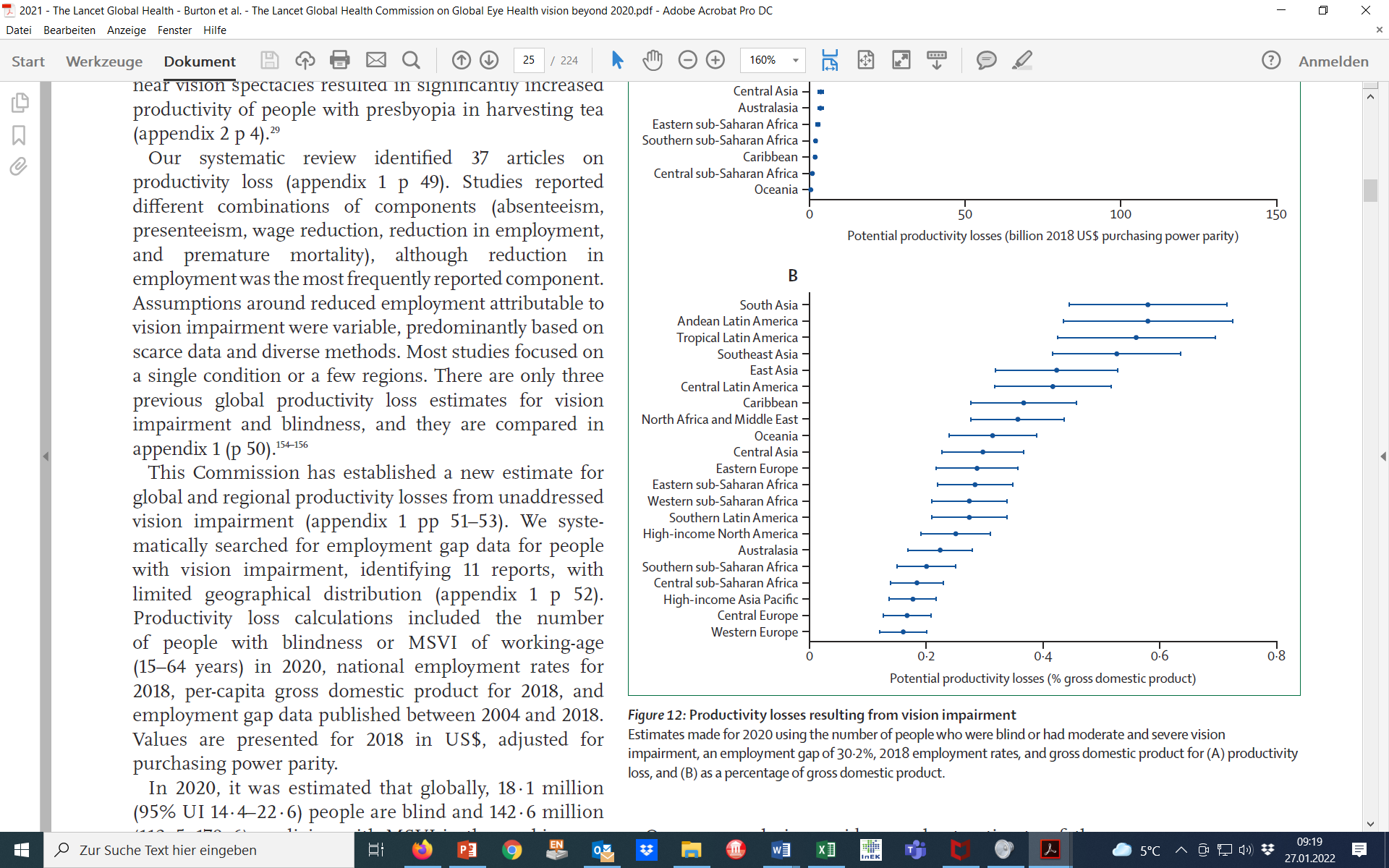 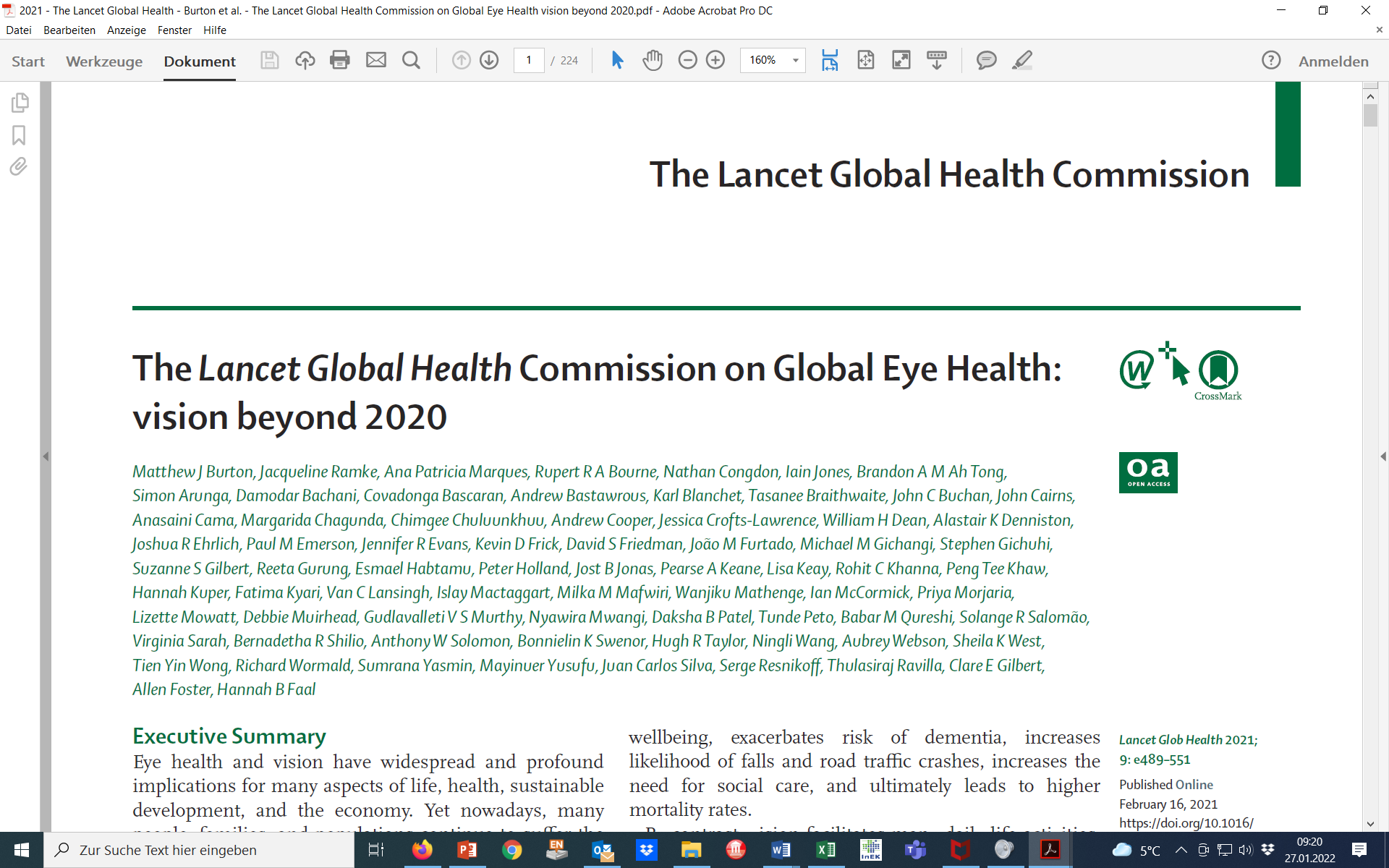 4
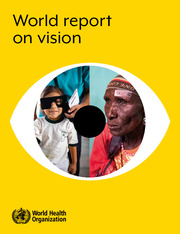 Estimated costs of addressing the coverage gap of services to prevent or address MSVI* and blindness
*moderate and severe vision impairment (MSVI ...
Only 7.8 % of global annual
productivity loss 2018
5
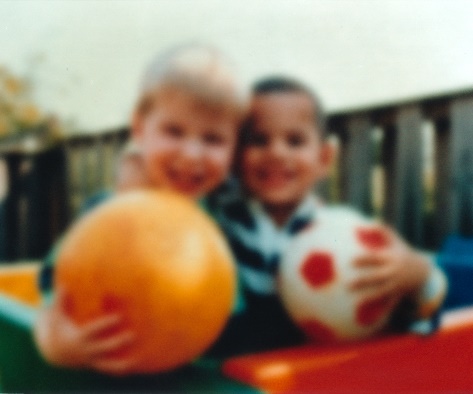 Cataract
Def.: cloudy area in the lens of the eye that leads to a decrease in vision
Main causes: Age (trauma, radiation, smoking,…)
Prevalence worldwide:
50 % of blindness worldwide
33 % of visual impairment worldwide
6
Age-standardised DALY rates (per 100 000) by location, both sexes, 2019
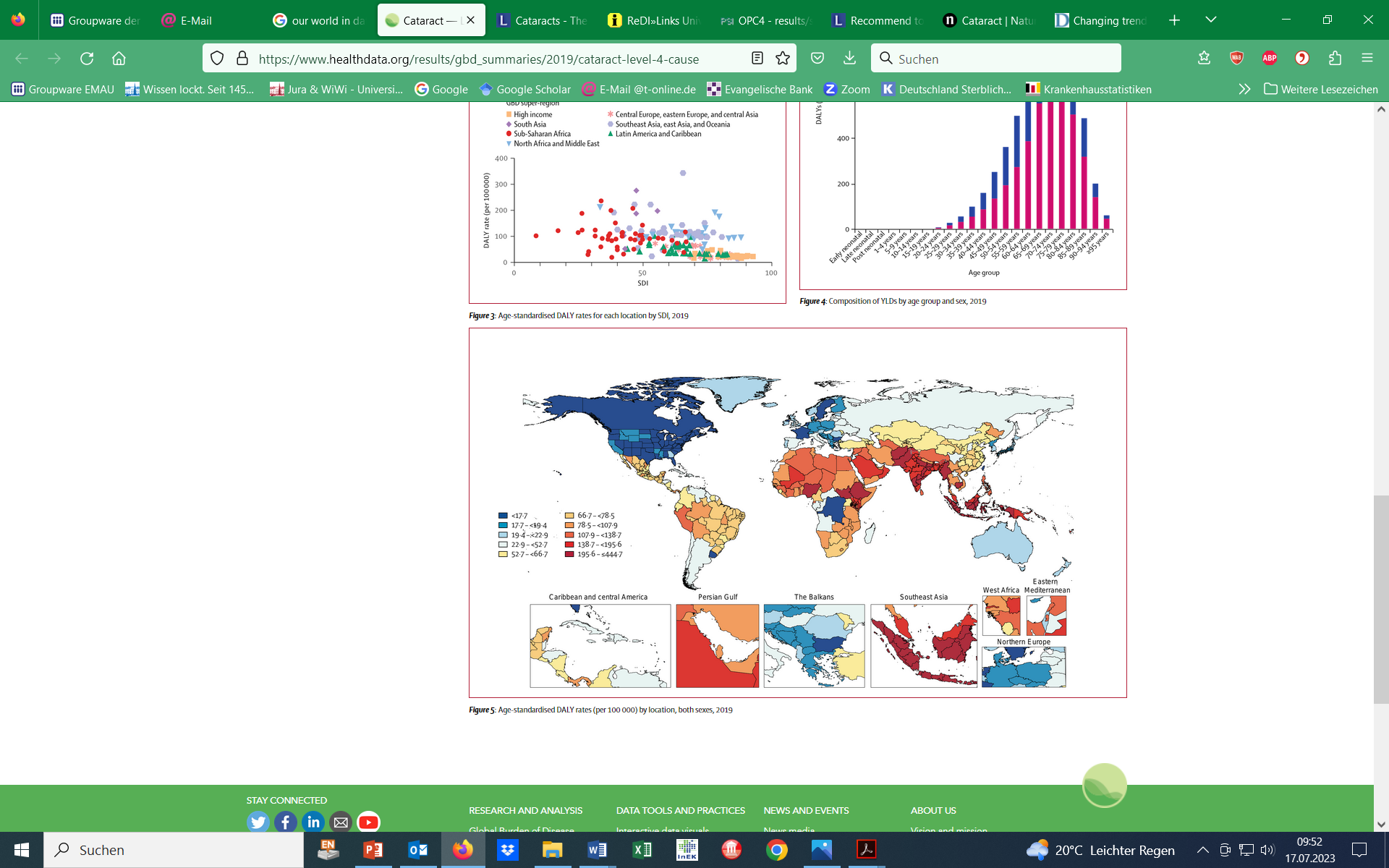 https://www.healthdata.org/results/gbd_summaries/2019/cataract-level-4-cause
7
Cataract Surgery
https://twitter.com/HelpMeSee/status/964246739975892992/photo/1
8
Example: Cataract in Africa
Age: 
Interest: 5 %
Productivity loss:

Cost: 

Quality of Life:
9
Cost-Effectiveness of Cataract Surgery
Total net value cost
without surgery: 162.16 US$
with surgery: 300 US$
Additional cost of surgery: 137.84 US$
Net value of quality of life 
without surgery: 5.68 QALYs
with surgery: 7.5 QALYS
Cost per additional QALY: 75,55 US$
10
Cost components
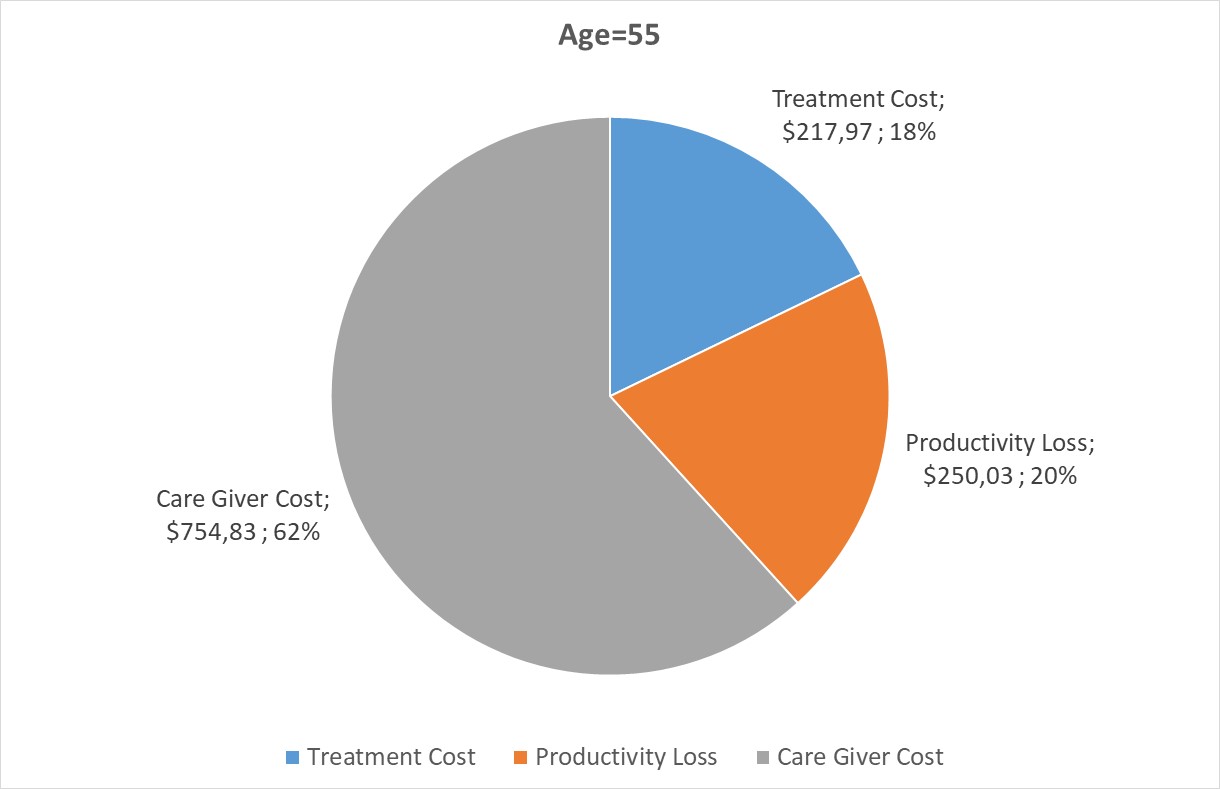 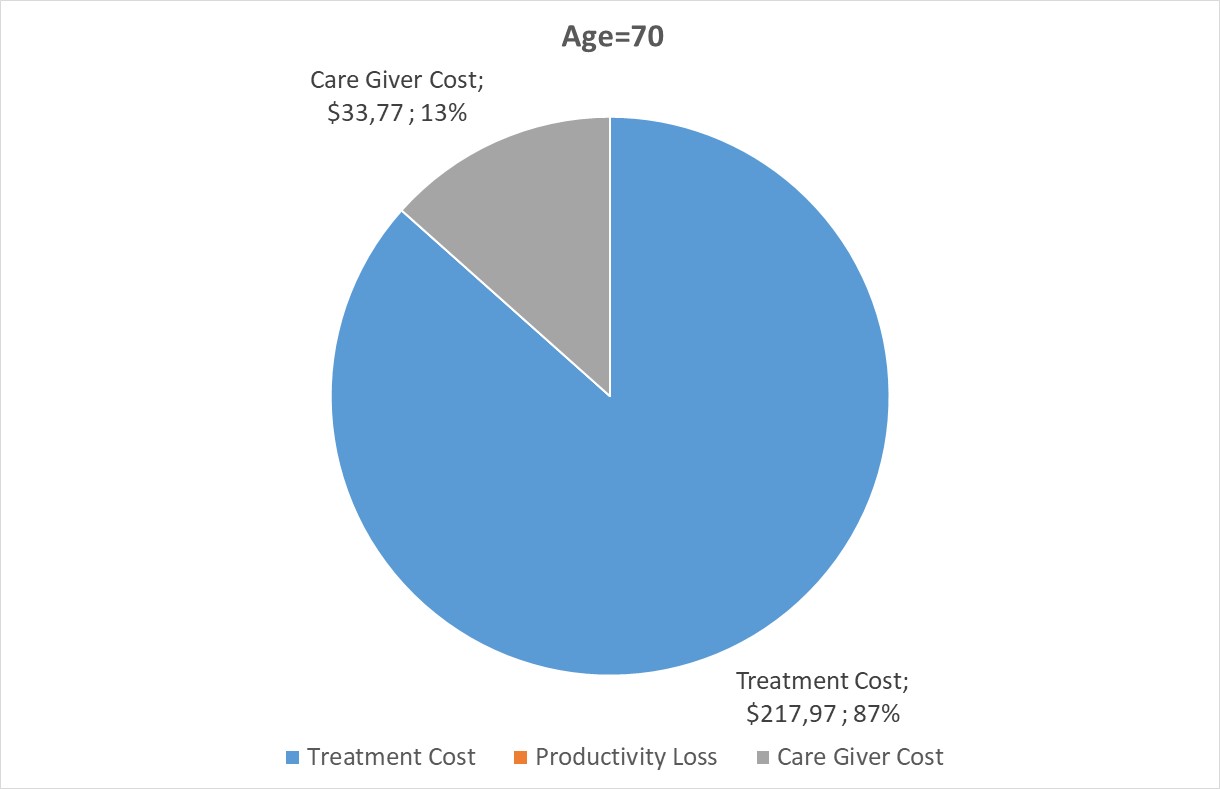 11
ΔEffect
Lower cost and higher effects
Higher cost and higher effects
70-years: 137.84 US$, 2.34 QALYs,
58,97 US$ / DALY
58-years:    -437.22 US$, 5.68 QALYs
ΔCost
ΔCost
Lower cost and lower effects
Higher cost and lower effects
12
Cost-Benefit-Matrix
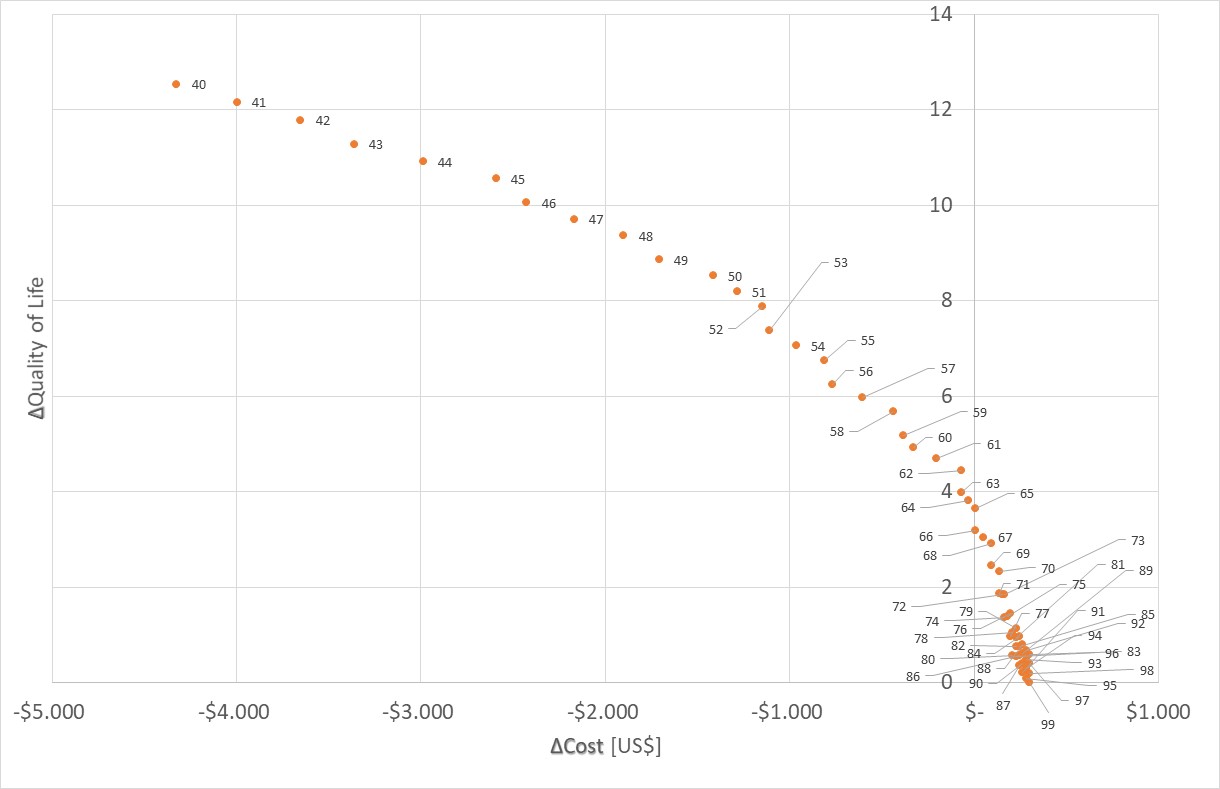 Rather good deal!
A good deal!
13
Cost-Effectiveness-Threshold
Cost-Effectiveness-Ratio
3000
2000
Moderate cost-effective
1000
Highly cost-effective
500
Age [years]
40
60
80
100
14
-500
Return-on-Investment
Surgery: Investment
Cost Savings: in future
Question: for which interest rate is this investment profitable? (Return-on-investment)
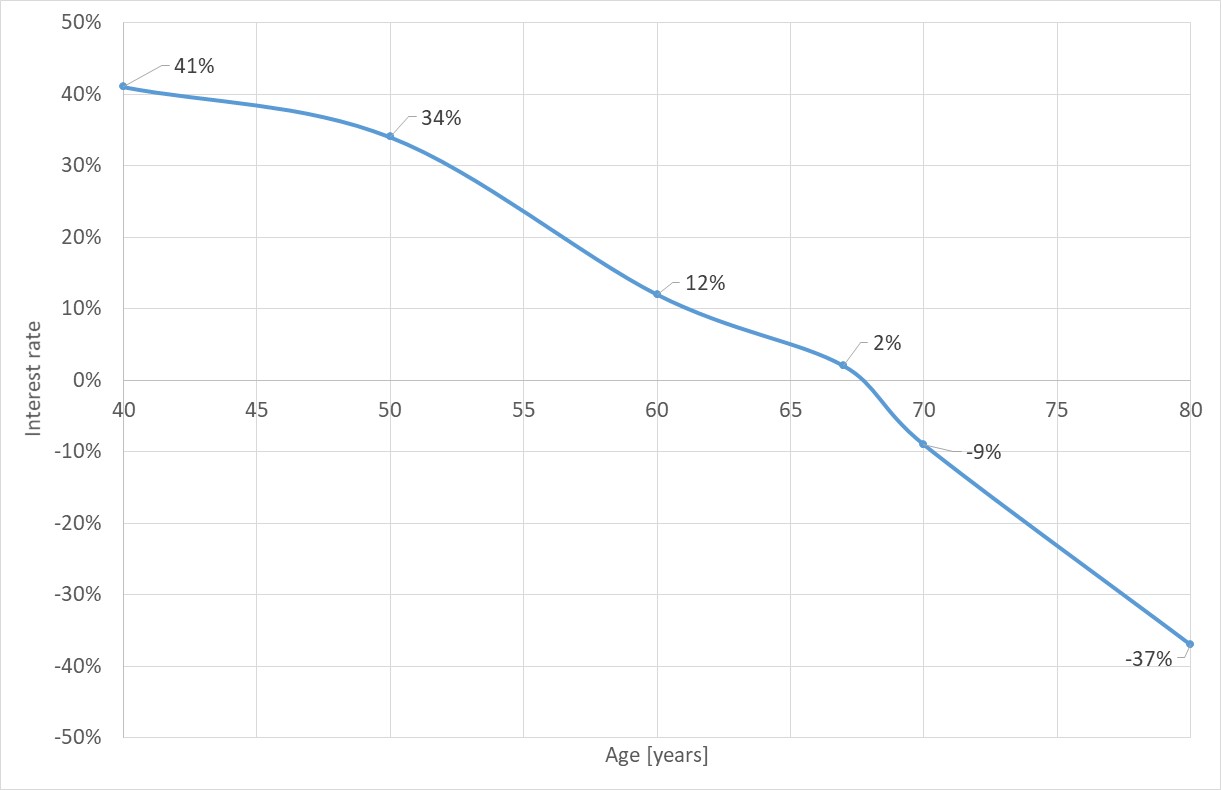 15
Epidemiology of Non-Infectious Diseases
Demand for Health Services
Epidemiology of Non-Infectious Diseases
Overview
Example: Diabetes Mellitus Type II
Example: Cervix Uteri Carcinoma
Example: Cataract
Risk Factors
Filter Between Need and Demand
16